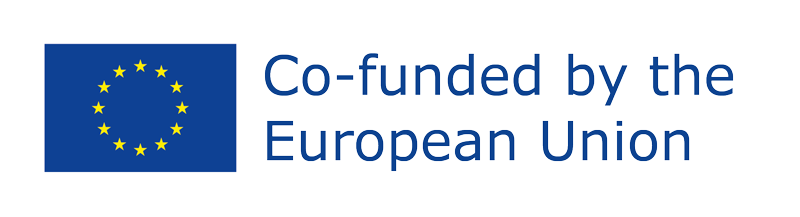 Repository delle lezioni apprese della Masterclass Lean Canvas
Questo progetto è stato finanziato con il sostegno della Commissione europea. L'autore è il solo responsabile di questa comunicazione e la Commissione declina ogni responsabilità sull'uso che potrà essere fatto delle informazioni in essa contenute. Numero di presentazione: 2021-1-ES02-KA220-YOU-000028609
Indice
Introduzione
Caratteristiche/Problema
Segmenti di clientela e Unique Value Proposition
Soluzione e canali
Flussi di ricavi e struttura dei costi
Metriche chiave e vantaggio sleale
Conclusione
Modello Lean Canva
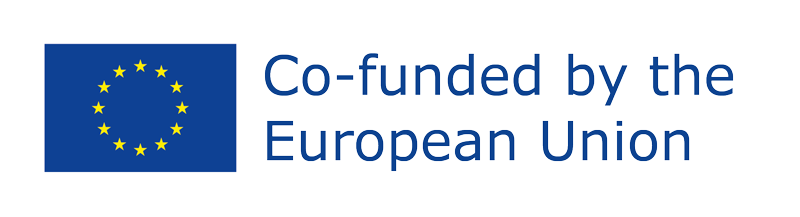 Introduzione
Tela snella
- Il Lean Canvas è uno strumento di modellazione aziendale creato per aiutare a decostruire un'idea di startup nelle sue ipotesi principali e più rischiose. 
- Lean Canvas è un piano tattico molto semplice e accessibile per guidare gli imprenditori nel passaggio dall'idea alla costruzione di una startup di successo.
- Questo metodo si basa su principi pratici, con un linguaggio visivo semplice da usare, che permette agli imprenditori di testare le loro ipotesi in modo più efficiente.Il Lean Canvas risolve due problemi: (1) traduce i pensieri in un linguaggio concreto e (2) fa risparmiare tempo ed energia. - Il Lean Canvas si concentra direttamente sul cliente, cercando di creare valore osservando i suoi problemi da risolvere. - Può essere utilizzato anche al di fuori dell'area marketing e management. È infatti uno strumento che è stato utilizzato da ingegneri, designer e persino da studenti delle scuole superiori.
Caratteristiche...
Lean Canvas riunisce in un unico canvas tutte le informazioni che voi e il vostro team dovete visualizzare e analizzare, eliminando i dettagli non correlati e irrilevanti. L'obiettivo è evitare sprechi di tempo, energia, processi e denaro. Questo sistema di modellazione si basa su nove elementi costitutivi: problema, segmenti di clientela, proposta di valore unica, soluzione, canali, flussi di ricavi, struttura dei costi, metriche chiave e vantaggio sleale.    
1. Il problema Quando si vuole vendere una soluzione (sia essa un prodotto o un servizio), deve esistere una domanda, in altre parole, almeno un problema identificabile. Ogni segmento di clientela che andrete a definire ha i suoi problemi e lo scopo della vostra azienda è quello di risolverli. Su questo blocco di costruzione si costruirà l'intero canvas. Questa sezione deve contenere fino a tre problemi prioritari.
2. Segmenti di clientiQuesto è il primo elemento da stabilire. Perché probabilmente il primo passo per capire la vostra attività sarà scoprire chi sono i vostri clienti. Dopotutto, potete sapere quali sono i problemi che intendete risolvere solo quando conoscete coloro che li affrontano. Pertanto, se esiste più di un segmento di clienti, dovreste sviluppare un canvas per ciascuno di essi.3. Proposta di valore unicoQuesto blocco mostra in che modo la vostra azienda si differenzia dalle altre, qual è il valore che il cliente avrà solo grazie al vostro prodotto o servizio e a nessun altro. Pertanto, elencate ciò che fa risaltare il vostro marchio rispetto alla concorrenza, ossia il motivo per cui il cliente deve acquistare da voi piuttosto che dal vostro rivale.
4. La soluzioneOra che sapete quale e di chi è il problema, è il momento di offrire la soluzione. Essa deve rappresentare l'insieme minimo di funzionalità e caratteristiche (Minimum Viable Product) che consente di fornire la proposta di valore del blocco precedente.5. CanaliQui si devono indicare i mezzi che si intende utilizzare per raggiungere il pubblico. Questo include tutti i canali di marketing, comunicazione e distribuzione che intendete adottare, sia quelli tradizionali che quelli digitali.
6. Flussi di reddito
Chiedetevi "quanto pagherà il mio cliente per il mio prodotto/servizio?". Il prezzo e il sistema di pagamento scelto sono una parte molto importante della vostra offerta. Possono significare il successo o il fallimento della vostra impresa.

7. Struttura dei costi
Raccogliete qui tutti i costi necessari per poter vendere il vostro prodotto. Dovete elencare tutte le spese, dalla ricerca e sviluppo alle spese mensili e agli stipendi.
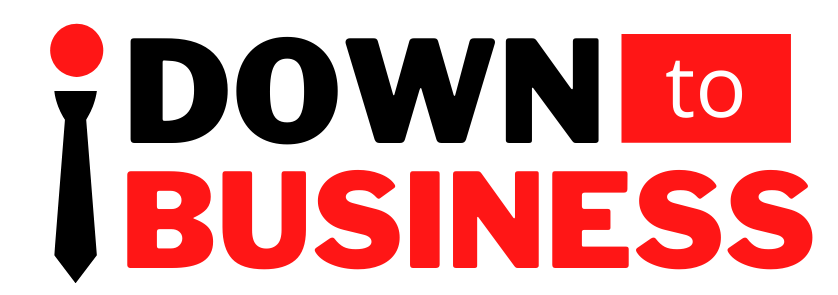 8. Metriche chiave
È indispensabile conoscere le metriche da applicare per misurare le prestazioni dell'azienda. Solo così potrete monitorare il team in funzione dei risultati.

9. Vantaggio sleale
 Chiedete al vostro team: "Che cosa ha questa azienda/prodotto/servizio che nessun altro ha?". Questa è forse la domanda più difficile di tutto il modello. La risposta deve essere qualcosa che non può essere copiato, imitato o acquisito, che è unico sul mercato. È una sfida, ma è una questione essenziale, soprattutto se si intende utilizzare il canvas per attirare partner e investitori. Un vantaggio sleale può essere costituito da informazioni privilegiate, un team da sogno, l'appoggio di esperti, clienti esistenti, ecc. Quindi, piuttosto che pensare di aggiungere qualcosa come "impegno e passione" come un vantaggio sleale (perché non lo è), pensate a ciò che avete che nessun altro può comprare.
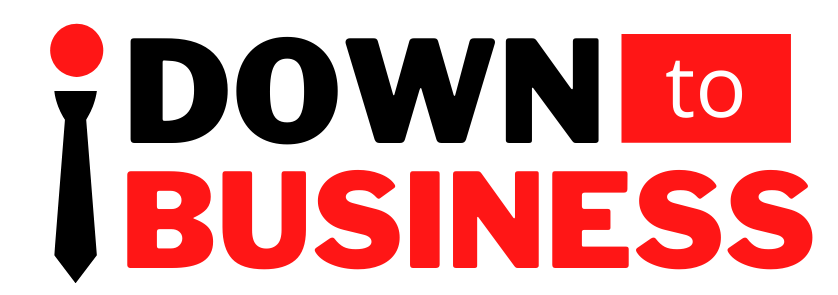 Conclusione
È importante tenere presente che il Lean Canvas non è un progetto per tutta la vita dell'azienda. Al contrario, si tratta di un metodo che consente la sperimentazione. Voi e il vostro team potrete testare diverse combinazioni fino a scoprire qual è il modello di business ideale per la vostra impresa. Non dimenticate mai: è sempre meglio investire un po' di tempo nella pianificazione e nella sperimentazione, piuttosto che costruire un prodotto che nessuno vuole.
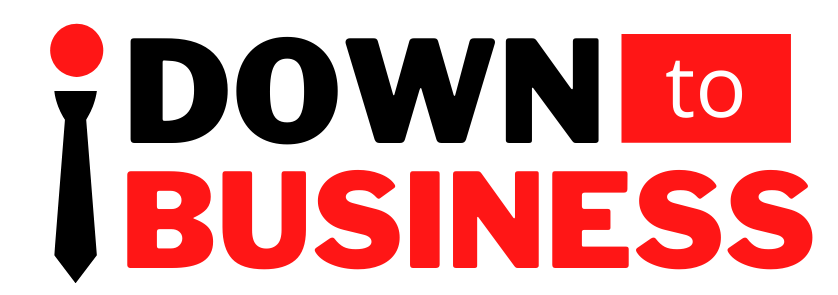 Modello Lean Canva
Vantaggio sleale
Segmenti di clienti
Problema
Soluzione
Proposta di valore unica
Metriche chiave
Canali
Struttura dei costi
Flussi di reddito
Grazie!!!
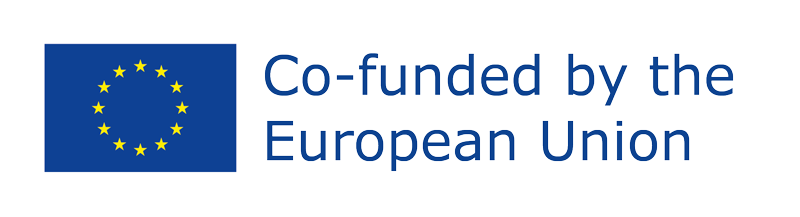